PML Makerspace Survey
Updated September 2019
Link to Survey
https://pmlib.org/makerspace-survey/
Link to Data
https://airtable.com/shrZqVVldb89gYIix
Would you use a Makerspace in the library?
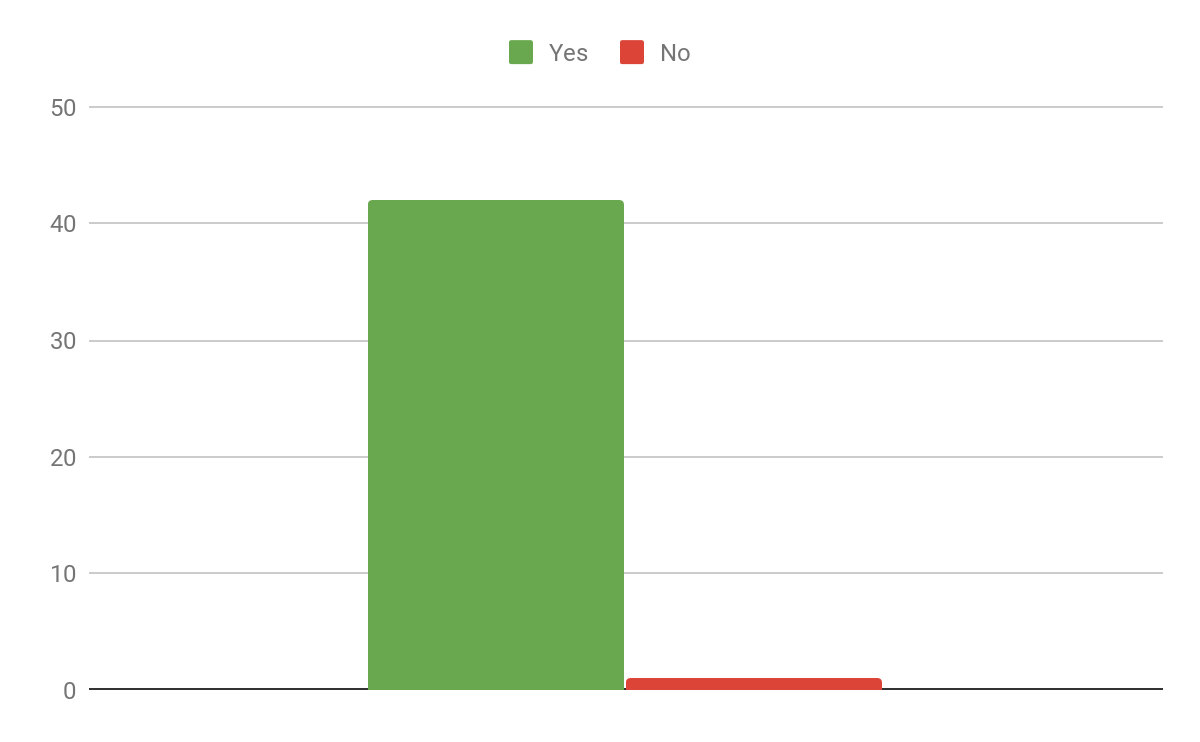 What would you use it for?
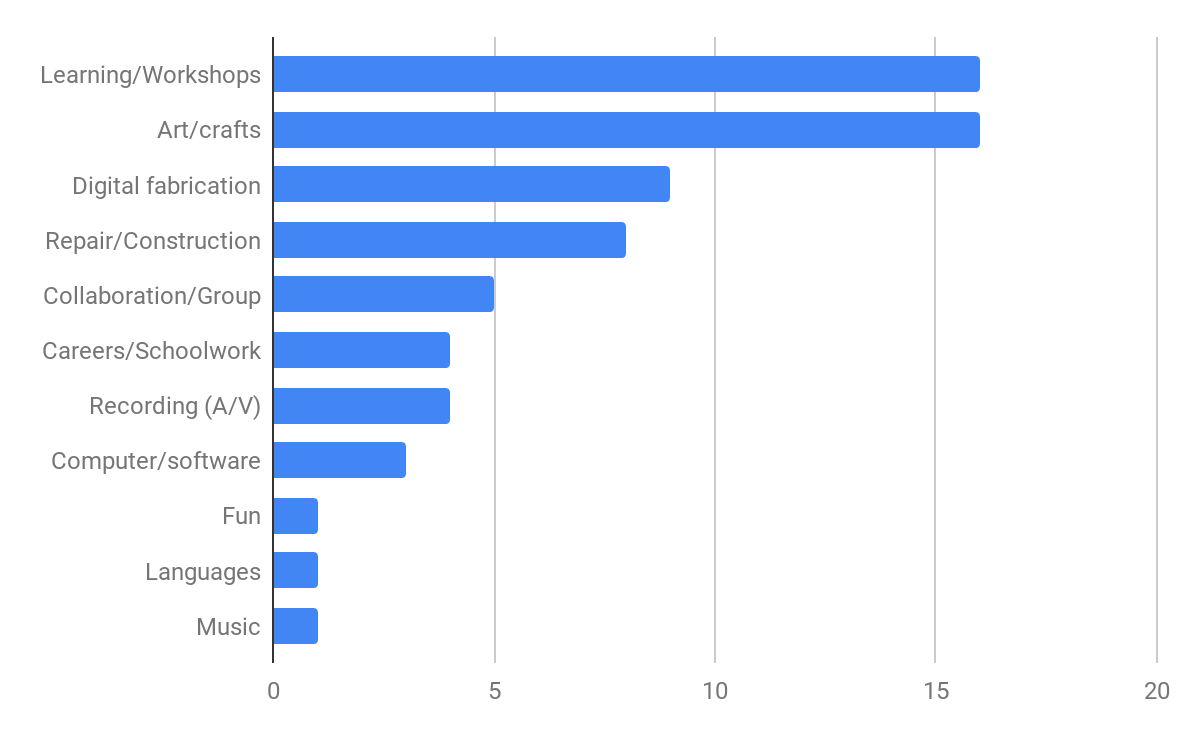 Responses: Learning/Workshops
Responses: Art/Crafts
Responses: Repair/Construction/Utilitarian Items
Responses: Collaboration/Group Activities
Responses: Computer/Software Use
Responses: 3D Printing
Responses: Recording (A/V)
Responses: Careers/Schoolwork
Responses: Languages
Responses: Music
What kind of tools would you like to see in the Makerspace?
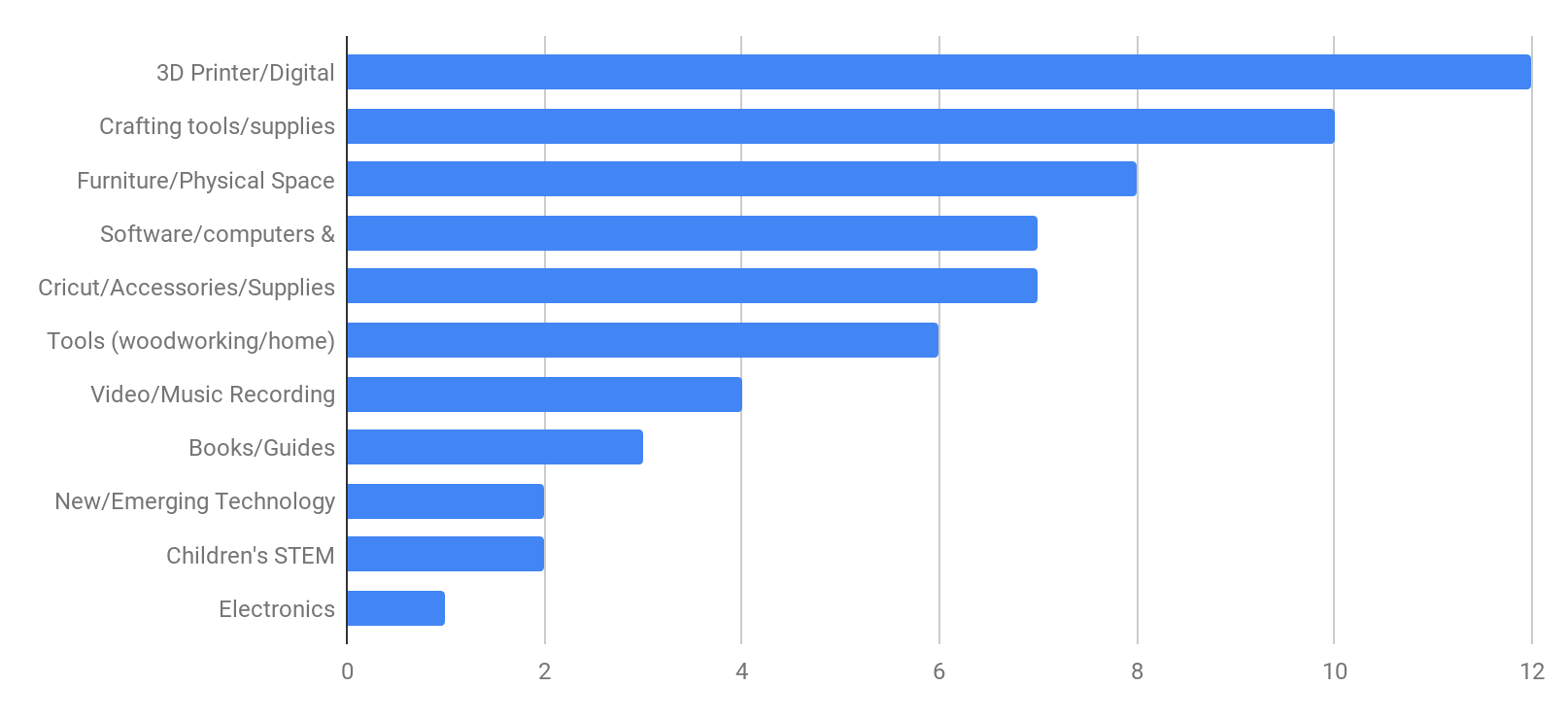 Responses: 3D Printer/Accessories
Responses: Cricut Accessories/Supplies
Responses: Furniture/Physical Space
Responses: Software/Computers & Tablets/Peripherals
Responses: Tools (woodworking/home)
Responses: Video/Music Recording Equipment
Responses: Crafting Tools/Supplies
Responses: Books/Guides
Responses: New/Emerging Technology (general)
Responses: Electronics
Responses: Children's STEM toys/projects